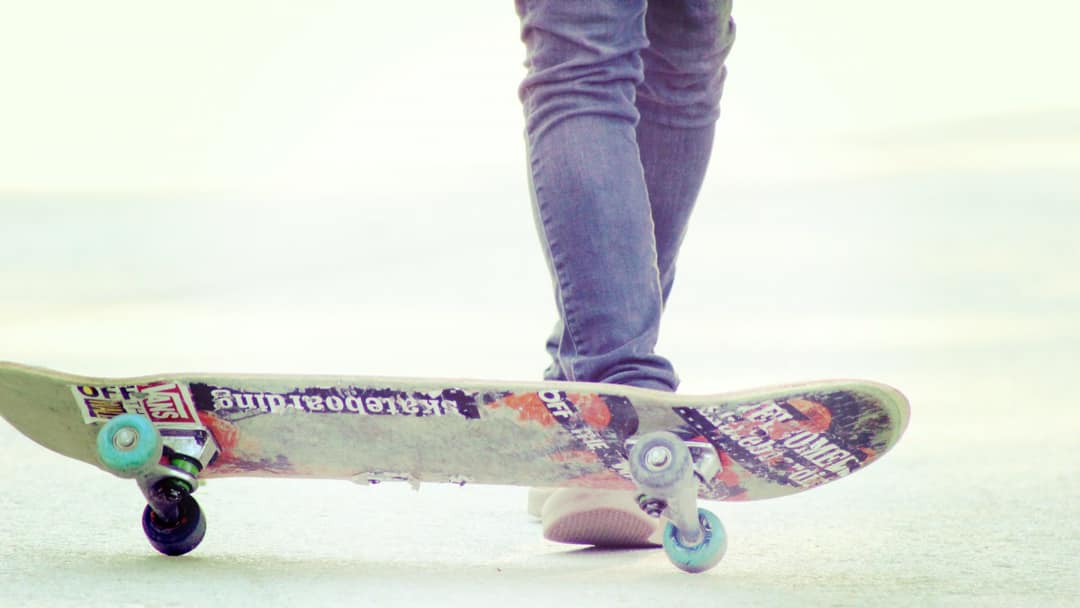 Welkom bij
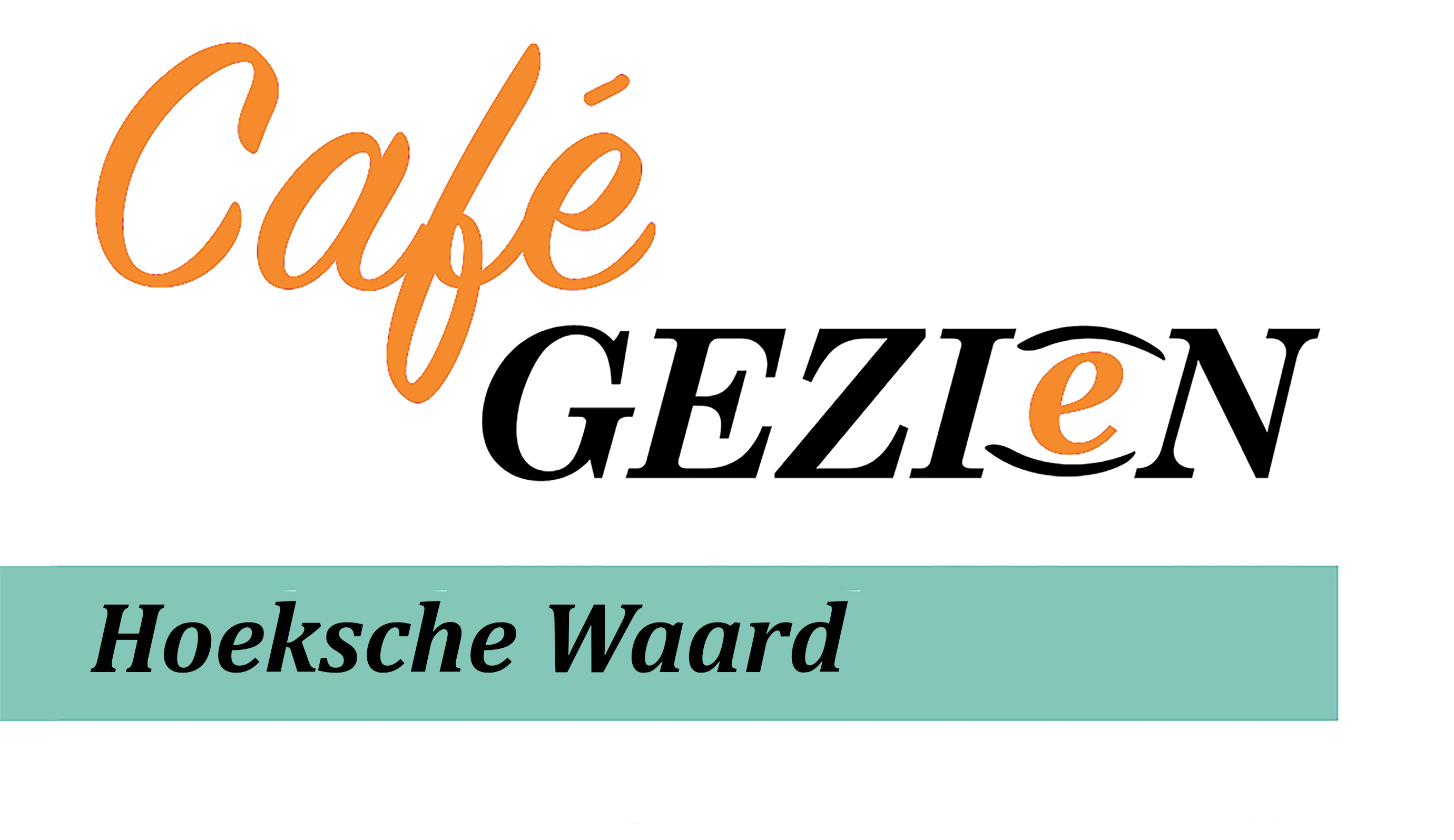 Het Gezin wordt Gezien
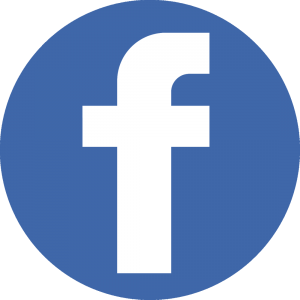 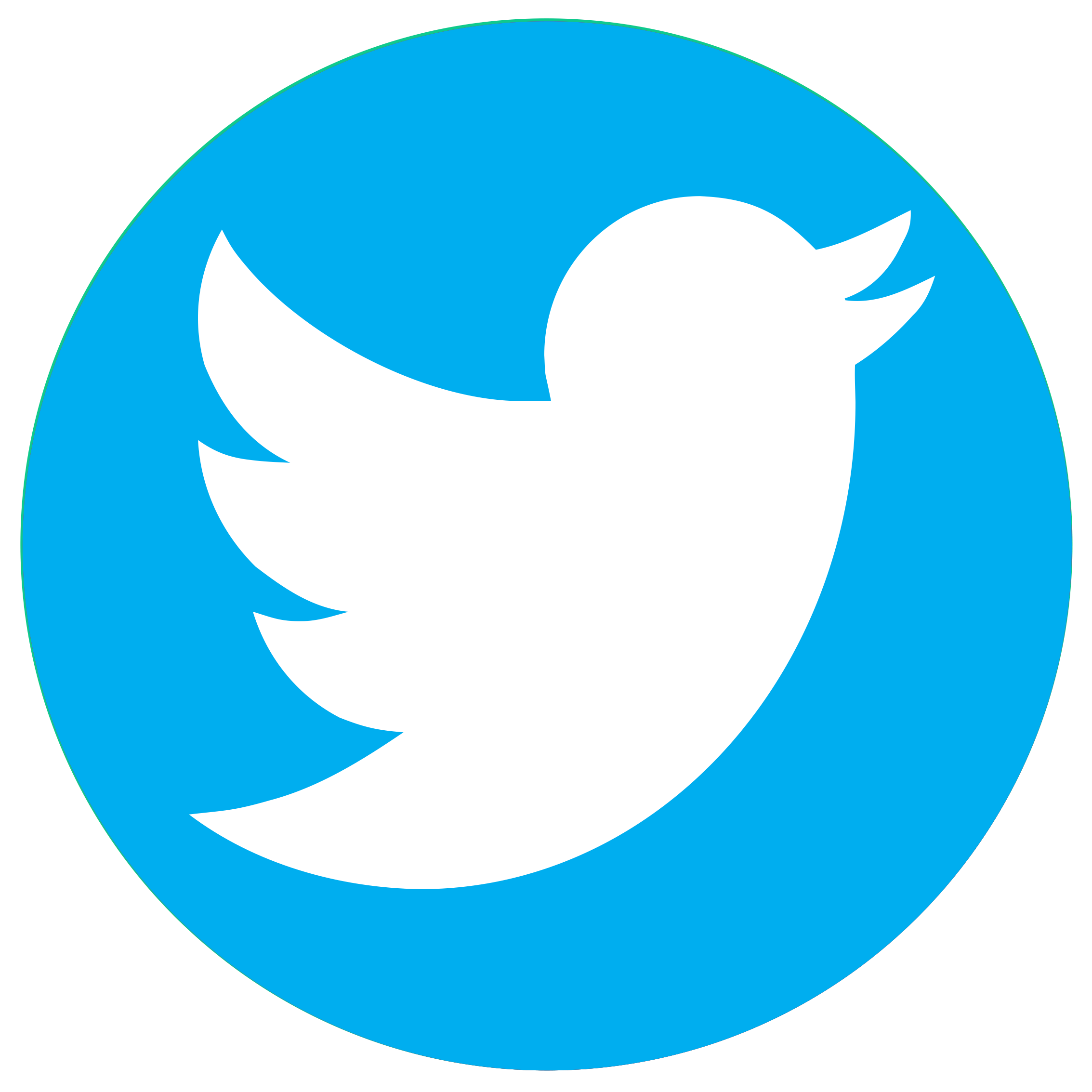 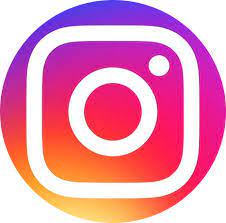 @cafegezienhw
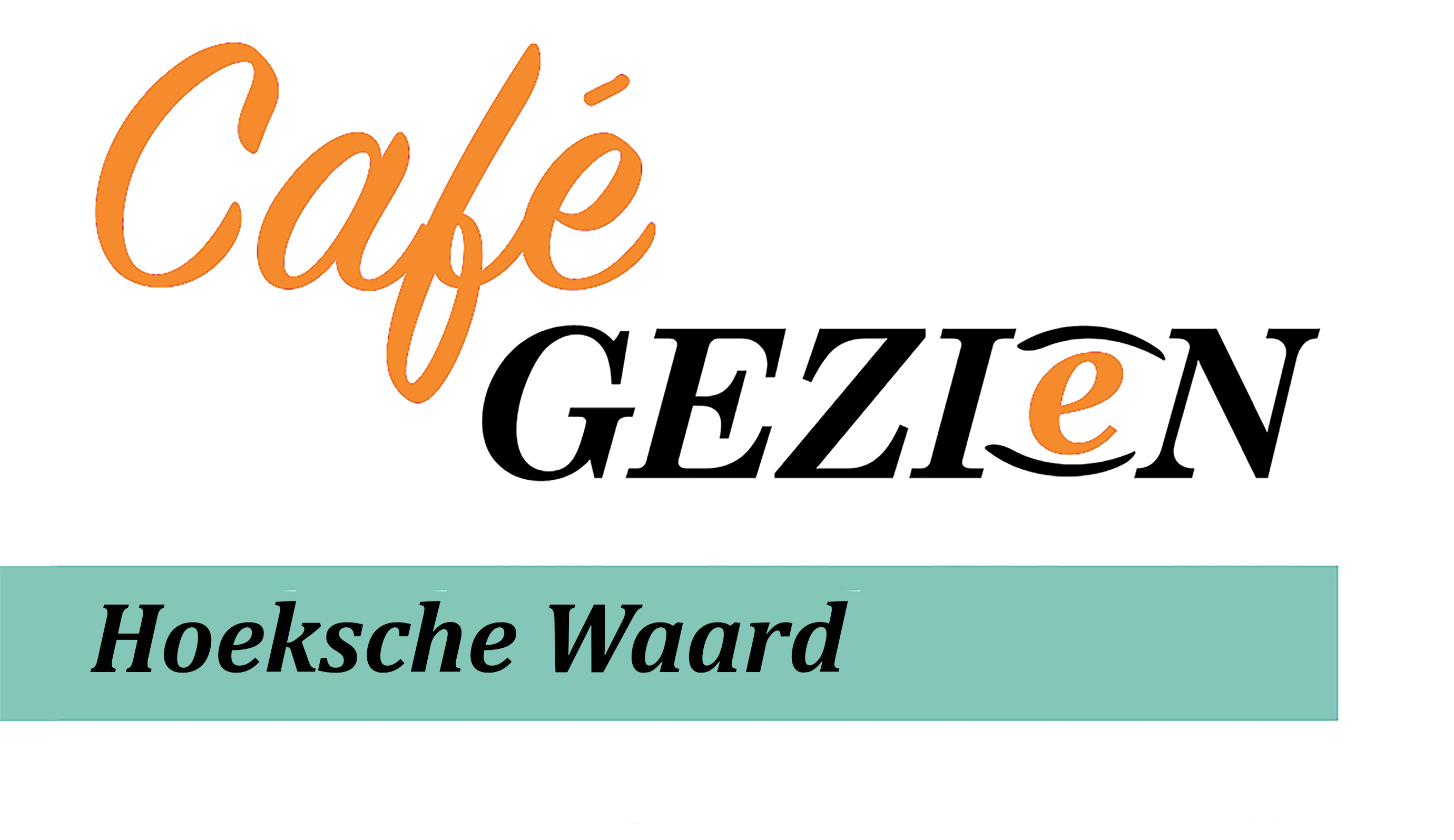 Hoofddoelen van Café GEZIeN Hoeksche Waard:

aan de hand van thema’s, kennis, tips en ervaringen uit te wisselen met ouders uit de Hoeksche Waard. Hen wegwijs maken in de jeugdhulp en hen laten ervaren dat zij er niet alleen voor staan. Opvoeden doe je immers samen, ook en vooral als het wat moeilijker gaat.

de behoeften van deze ouders ophalen, alsmede de knelpunten die ouders ervaren in de jeugdhulp, om die vervolgens door te koppelen naar de betreffende beleidsmakers en bestuurders.
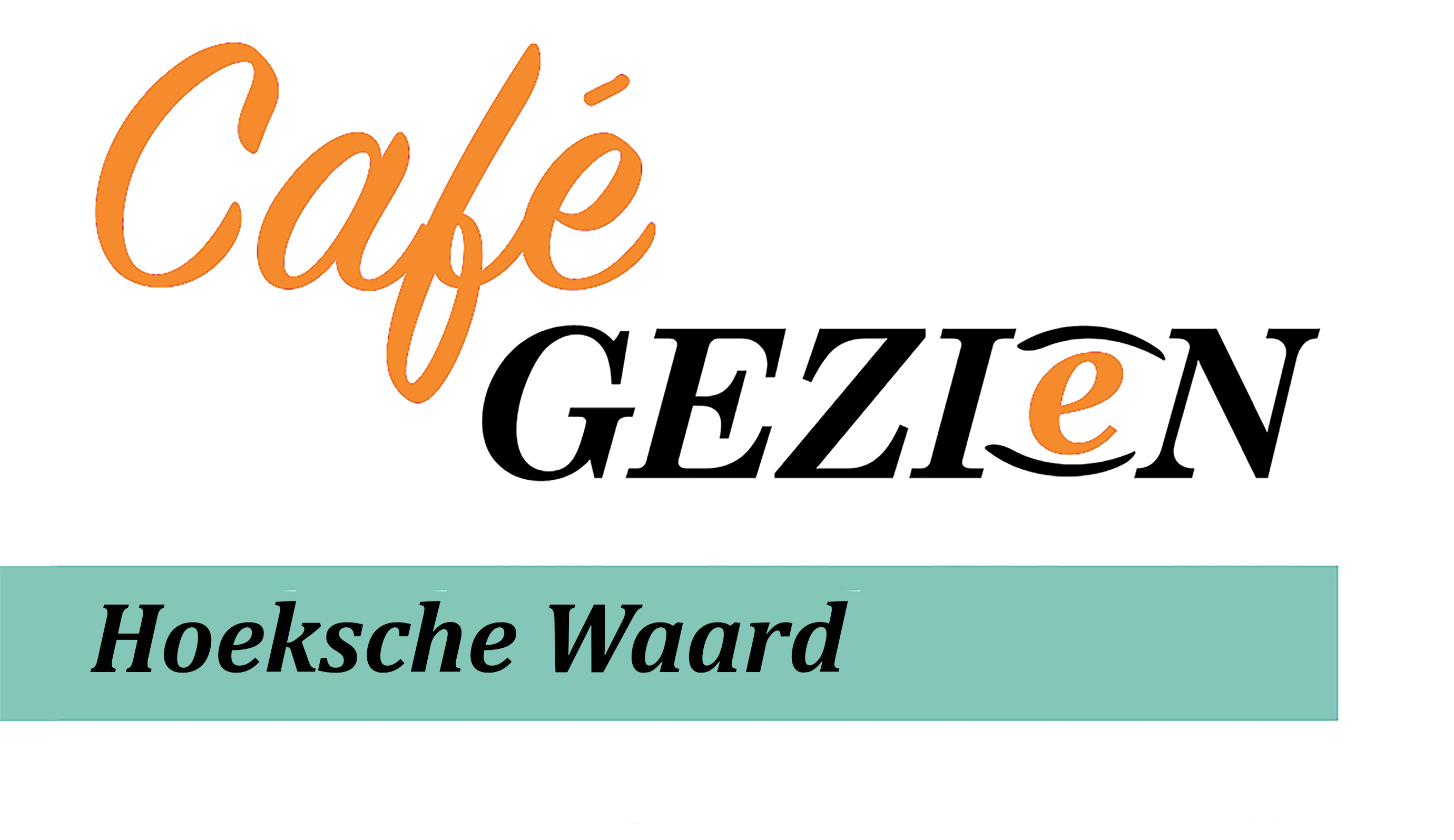 Vier pijlers van Café GEZIeN HW:

Ouders ontmoeten ouders
Ouders ontmoeten professionals
Deskundigheidsbevordering door lezingen
Afstemming tussen beleid en praktijk
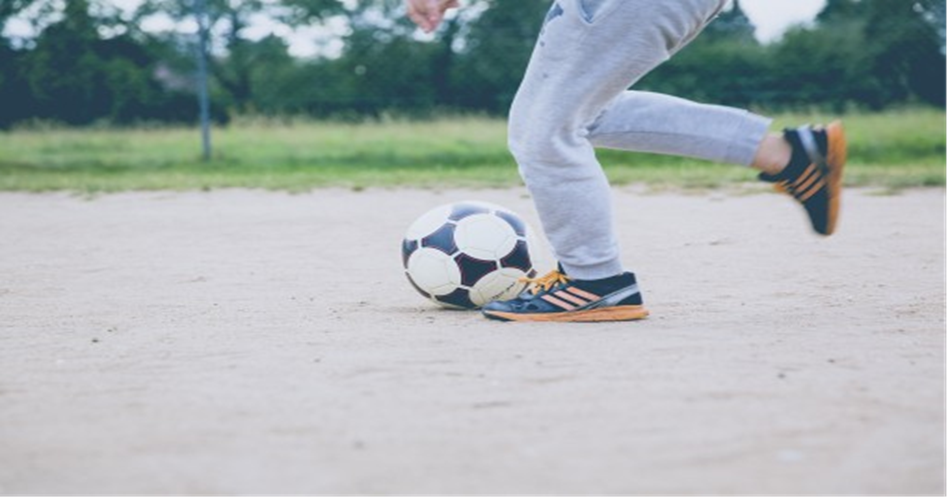 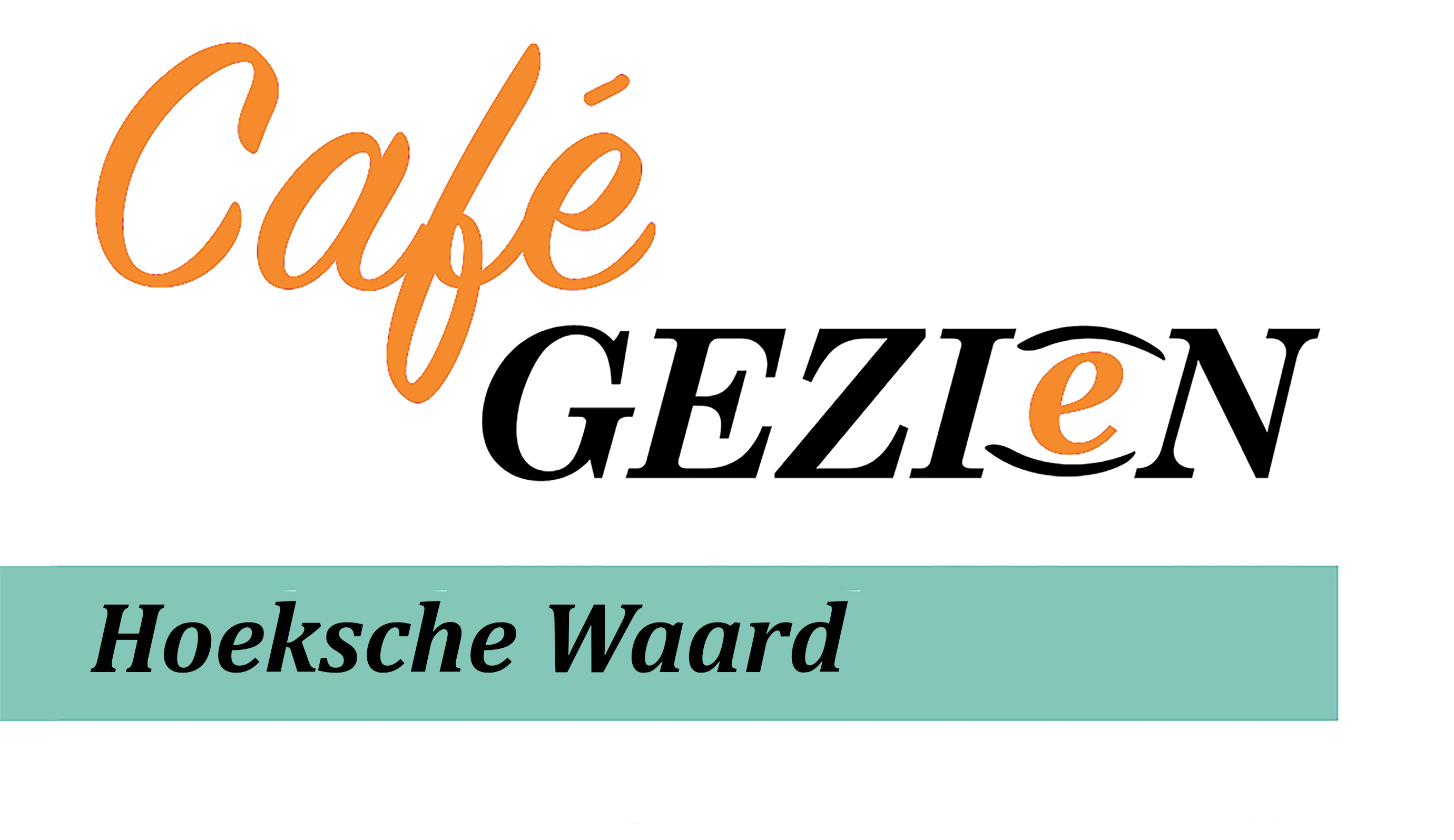 De werkgroep van Café GEZIeN HW bestaat uit 

Ervaringsdeskundige ouders/familieleden
Jeugdprofessionals van de Jeugdteams Hoeksche Waard

In samenwerking met:
 de Gemeente Hoeksche Waard
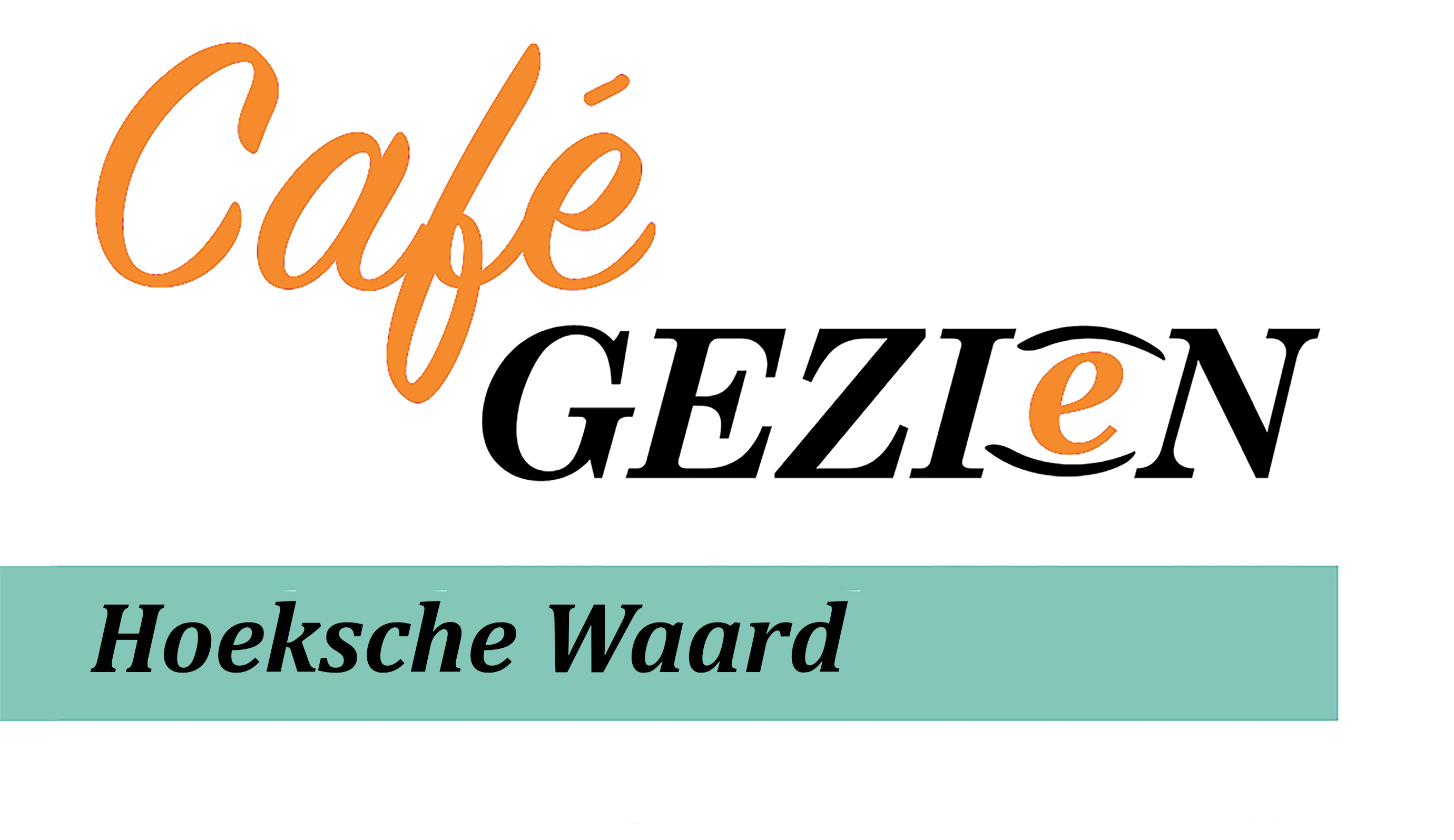 THEMA’S:
SOCIAL MEDIA
EN
GAMEN
VOEDING EN EETPROBLEMEN
IEDER KIND IS ANDERS
HOE GAAT HET NU MET JOU, ALS OUDER VAN…?
Hechtingsproblematiek en vroegkinderlijk trauma
Het nieuwe PUBERBREIN binnenstebuiten
FEESTDAGEN:
FEESTELIJKE 
OF 
VRESELIJKE DAGEN?
PASSEND ONDERWIJS
Prikkelverwerking
HELP, EEN PUBER IN HUIS
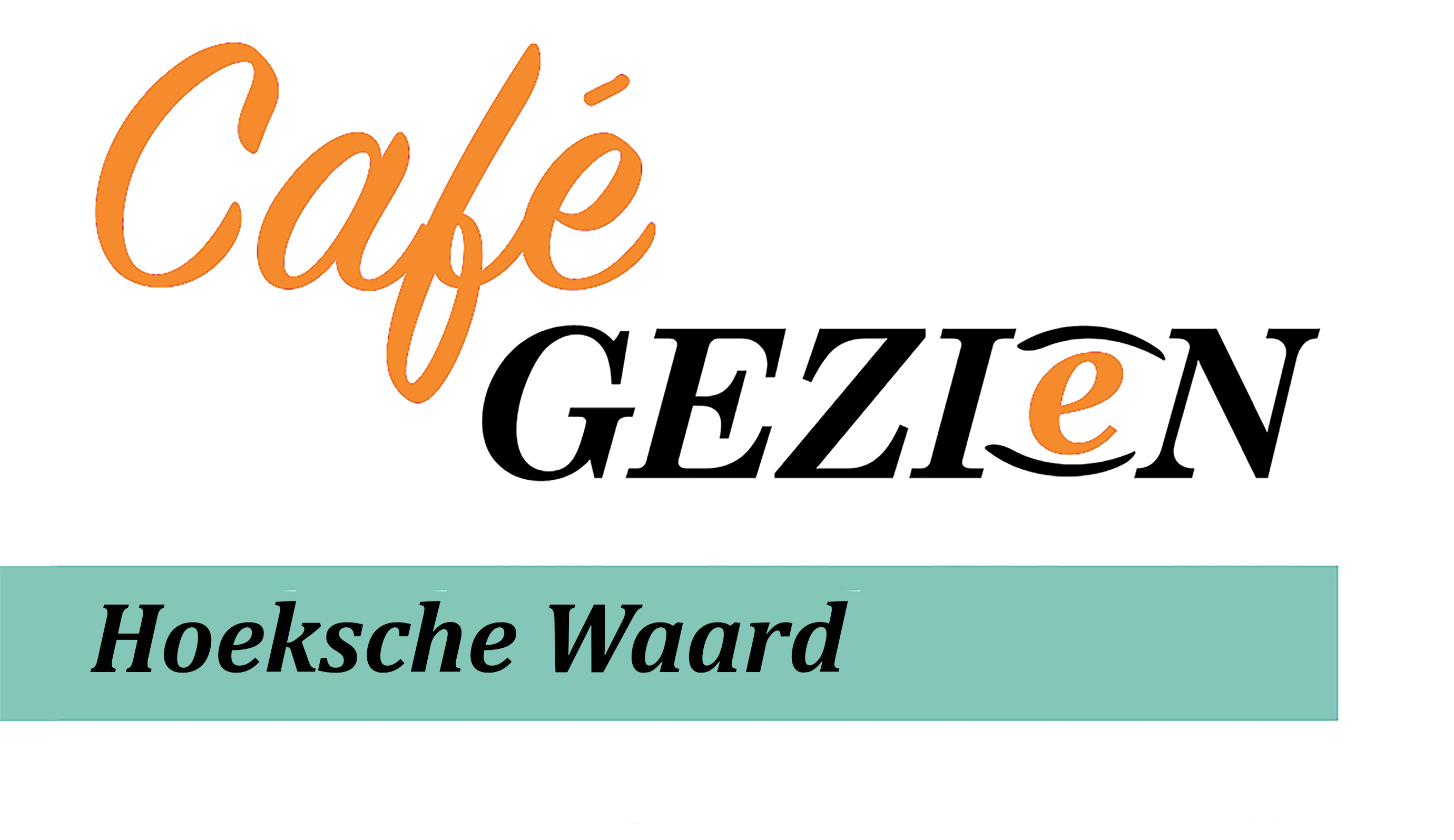 Organisatie van:

Themabijeenkomsten: 	4 x per jaar; 
				januari, maart, mei, oktober

Inloopmomenten:		indien gewenst 5 x per jaar; 
				februari, april, juni, september, november
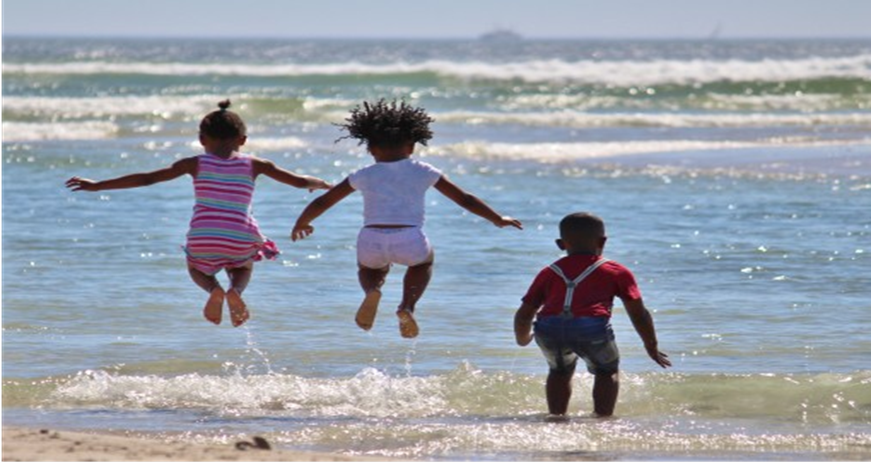 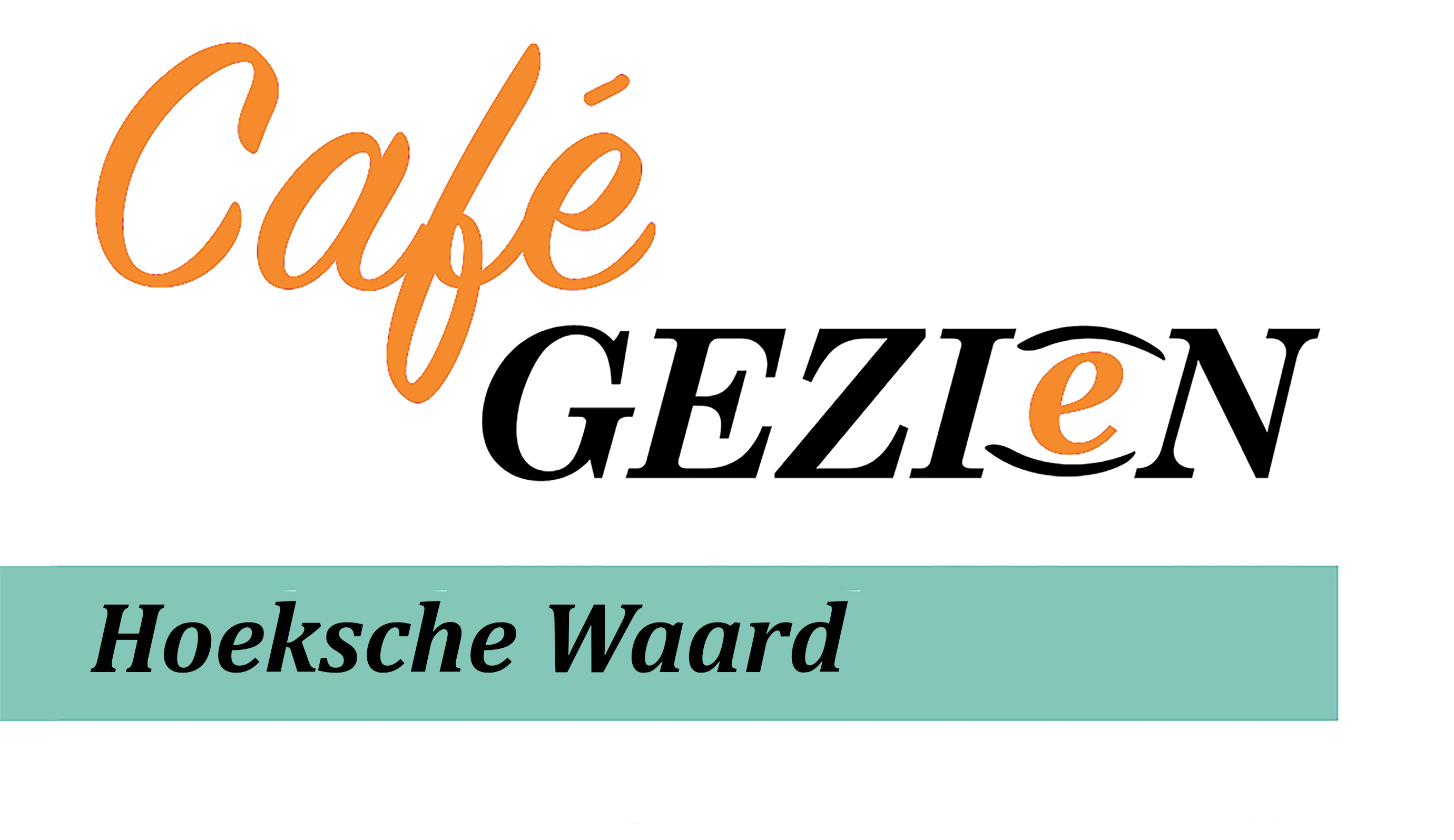 Voor de 4 themabijeenkomsten worden uitgenodigd:

Inwoners die gebruik maken van de jeugdhulp, denken gebruik te gaan maken van de jeugdhulp of anderszins vragen hebben over hun kinderen en de opvoeding
Jeugdprofessionals
Beleidsmedewerkers van de gemeentelijke organisatie
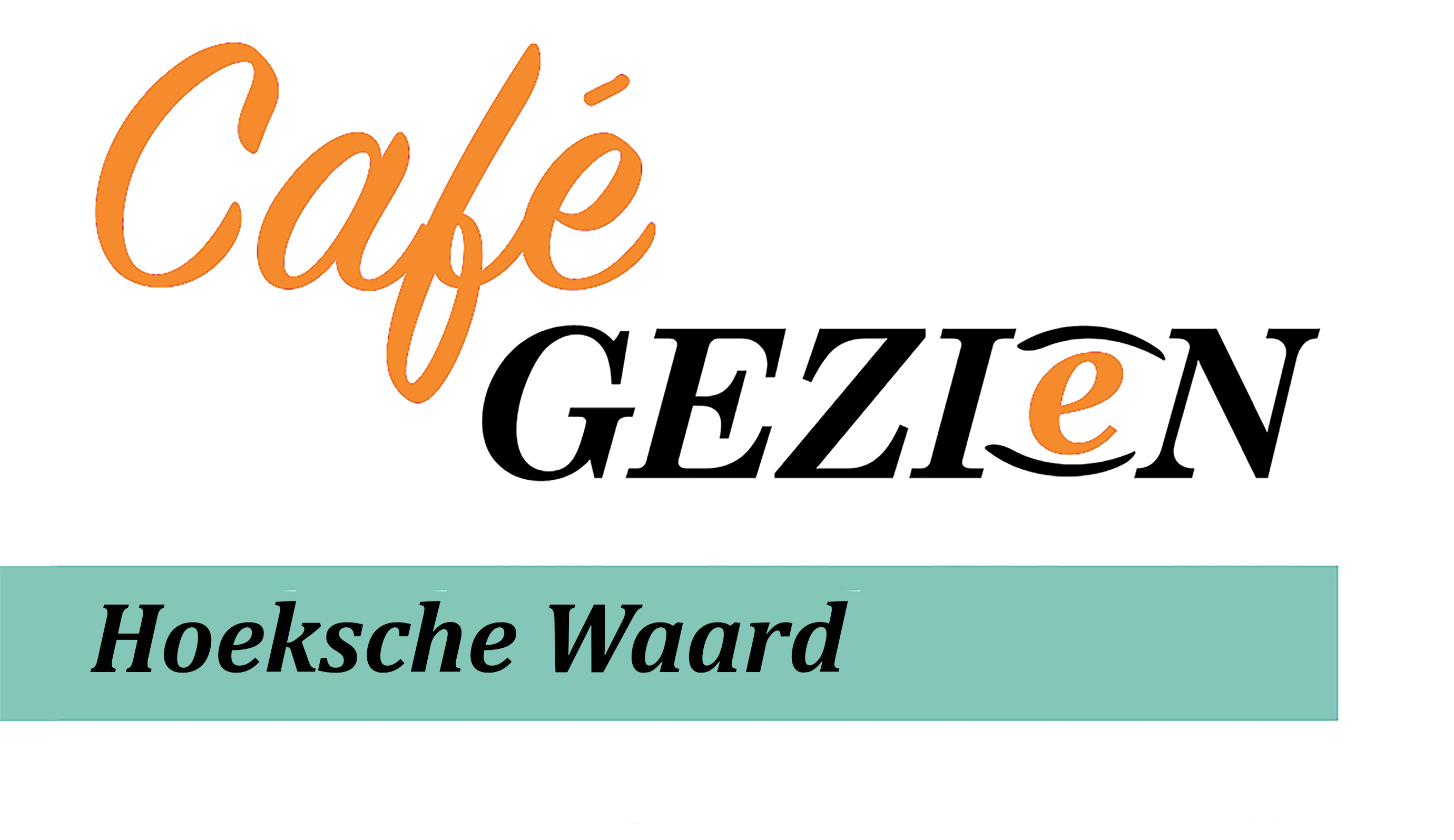 Voor de inloopmomenten worden uitgenodigd:

Ouders
Grootouders
Verzorgers
Naaste familieleden
Indien gewenst een professional om uitleg te geven over een bepaald onderwerp.
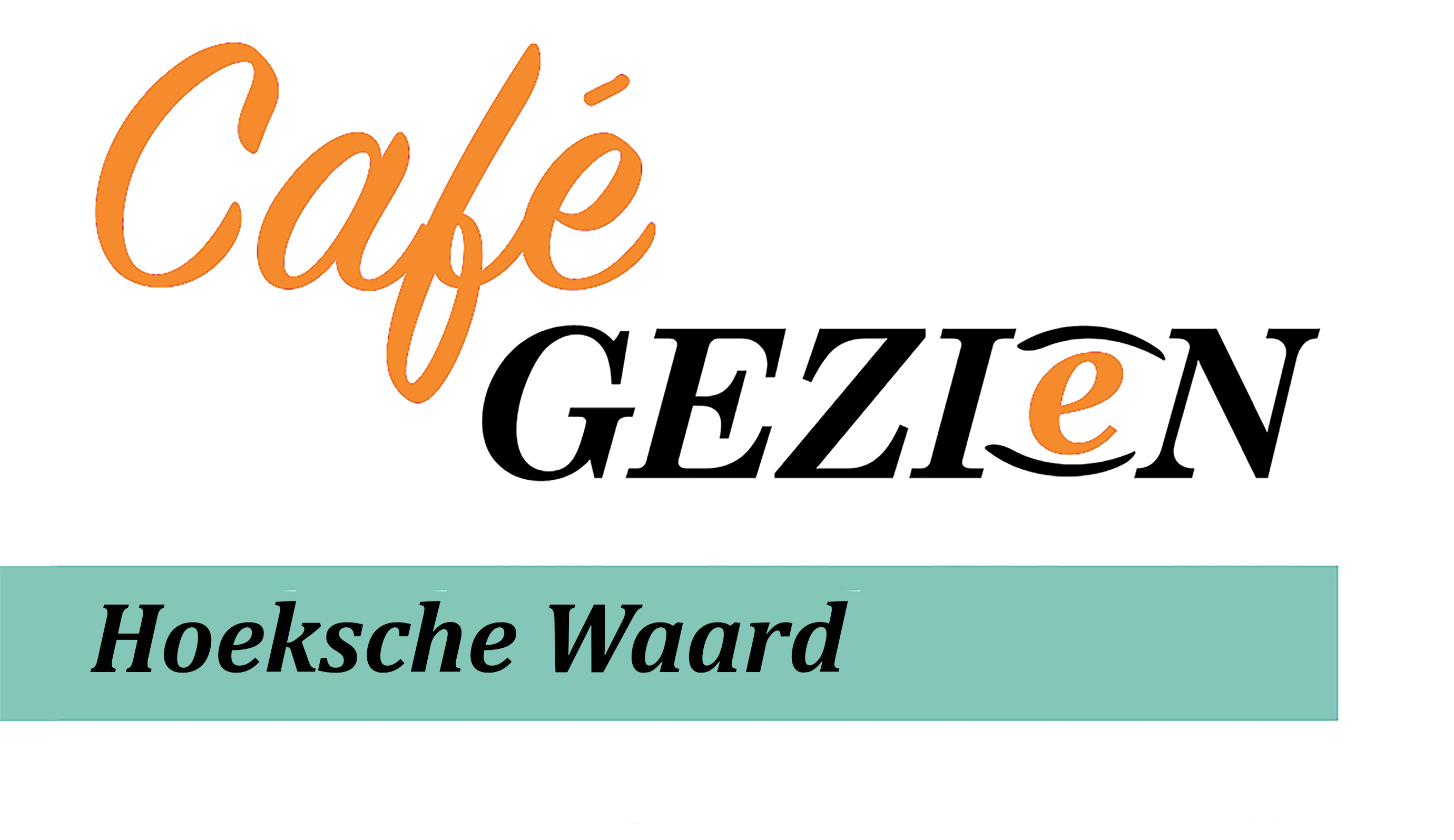 Kracht

Het helpt ouders te weten:

dat zij er niet alleen voor staan 
dat iemand anders de weg al bewandeld heeft 
dat zij begrip vinden met een half woord 
dat zij kennis aangereikt krijgen en tips en ervaringen kunnen delen 
dat zij hun verhaal en zorgen kwijt kunnen aan een gelijkgestemde
dat zij met hun vragen en zorgen ergens terecht kunnen
dat zij – waar nodig – de weg in de jeugdhulp weten te vinden
dat zij mede-ouders ontmoeten en met elkaar verbinden
dat zij zich gezien en gehoord voelen 

Het geeft ouders rust én de kracht om de juiste weg te vinden, 
voor zichzelf en hun kind.
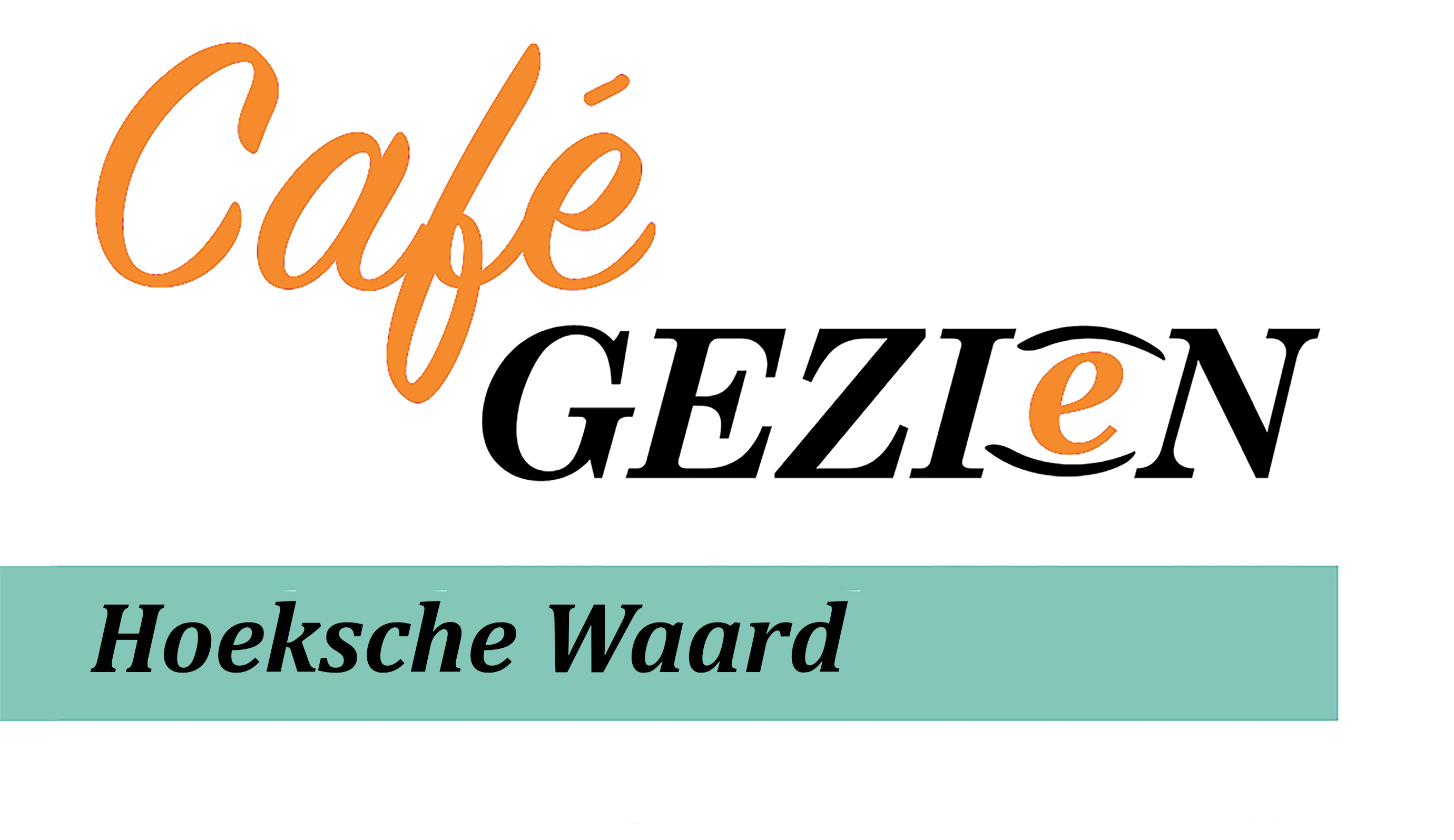 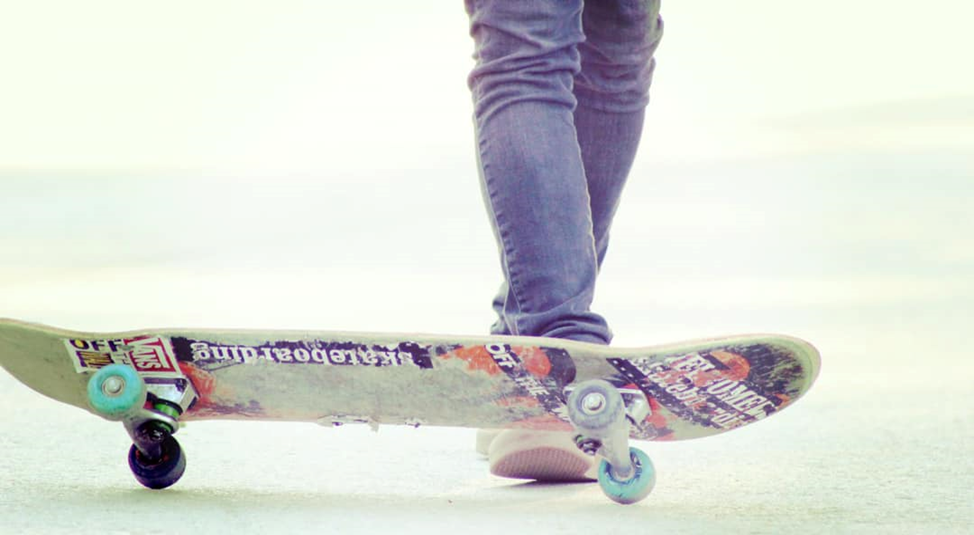 info@cafegezienhw.nl
www.cafegezienhw.nl
Volgende bijeenkomst: 
Datum:	 eind november 2021
Thema:	 volgt, graag suggesties in de ideeënbox
napraten over het PUBERBREIN is een optie
Locatie:	 volgt 

Nieuwe informatie wordt via de gebruikelijke wegen gecommuniceerd.
TOT ZIENS!